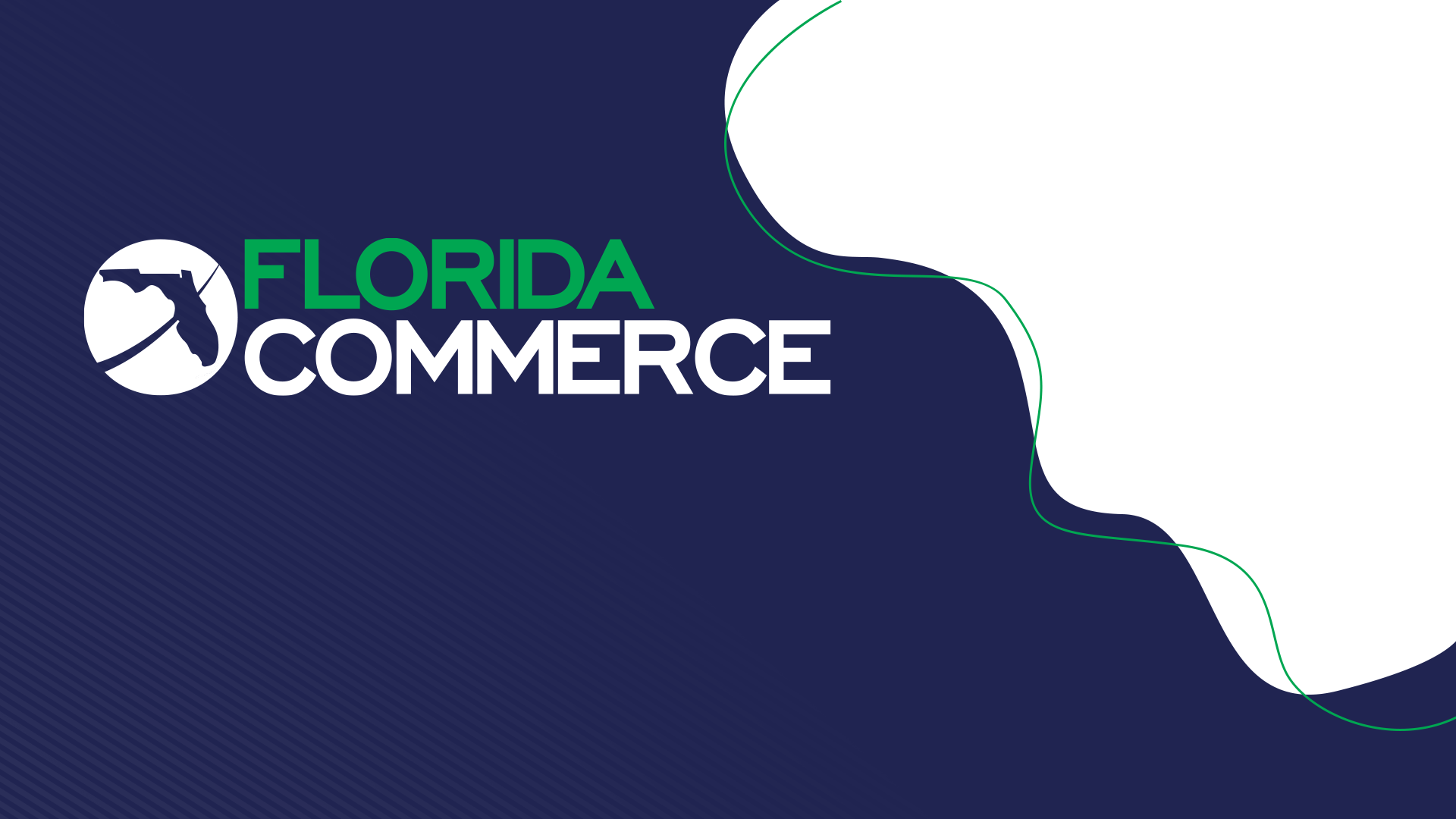 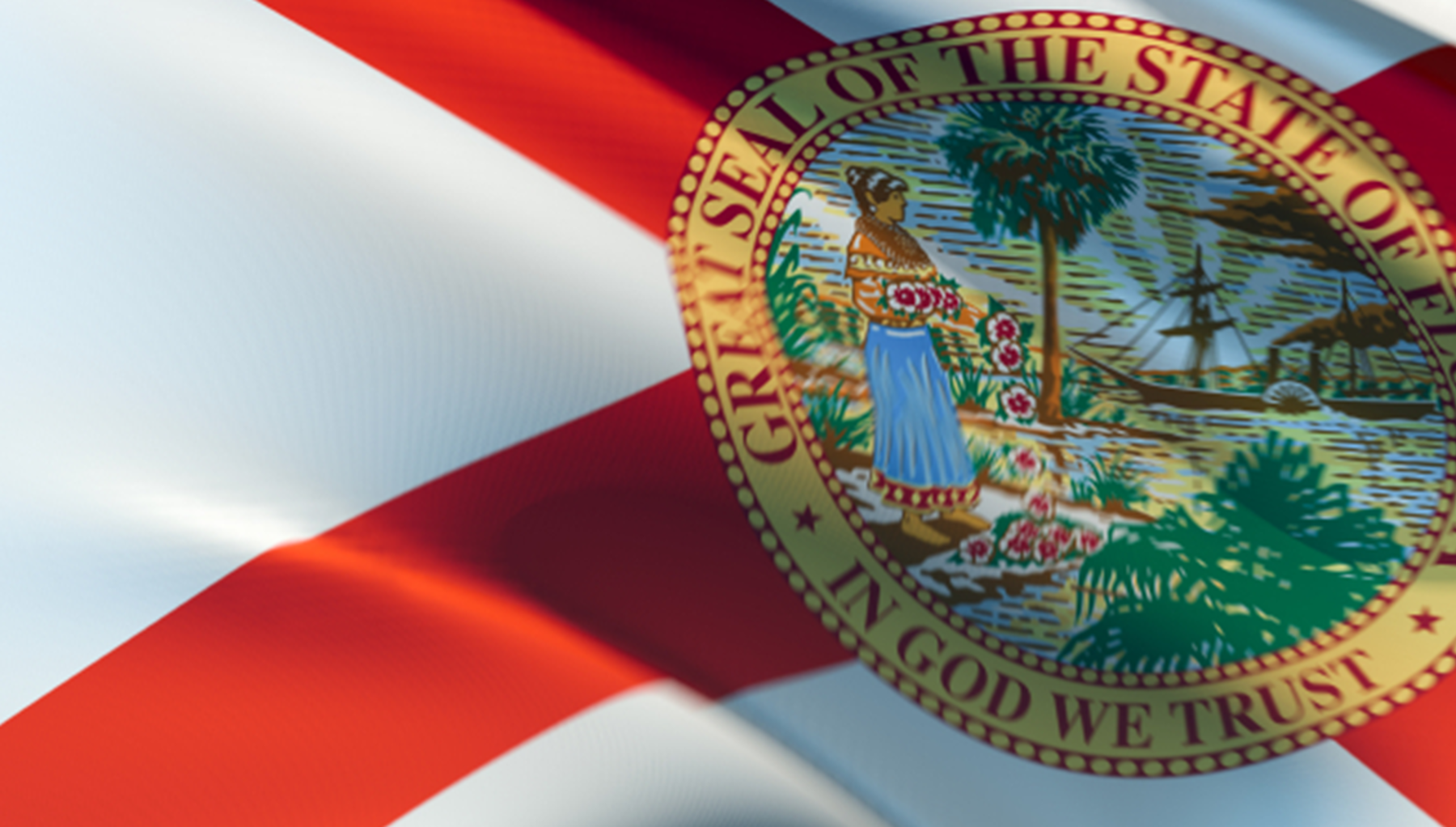 Transitional Services
Welfare Transition (WT) Program,
Division of Workforce Services
Bureau of One-Stop and Program Support
March 2024
[Speaker Notes: Good morning/afternoon. 
Welcome to today’s presentation on “Transitional Services” in the Welfare Transition program. At the end of this presentation, you will be provided with an opportunity to ask questions. Let’s get started.]
OBJECTIVES
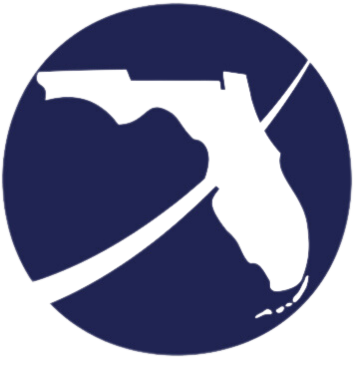 [Speaker Notes: The goal of this presentation is to provide you with information about transitional services and the role of the Local Workforce Development Boards (LWBDs).  You will learn:
What transitional services are; 
The specific transitional services are available to LWDBs and who is eligible to receive these services; 
The responsibilities of the LWBD; 
How sanctions impact transitional services; 
What must be included in the LWDB’s Local Operating Procedures (LOPs).

Using the information you learn today, you will be able to help the individual move toward self-sufficiency and ensure compliance with the Transitional Services Policy.]
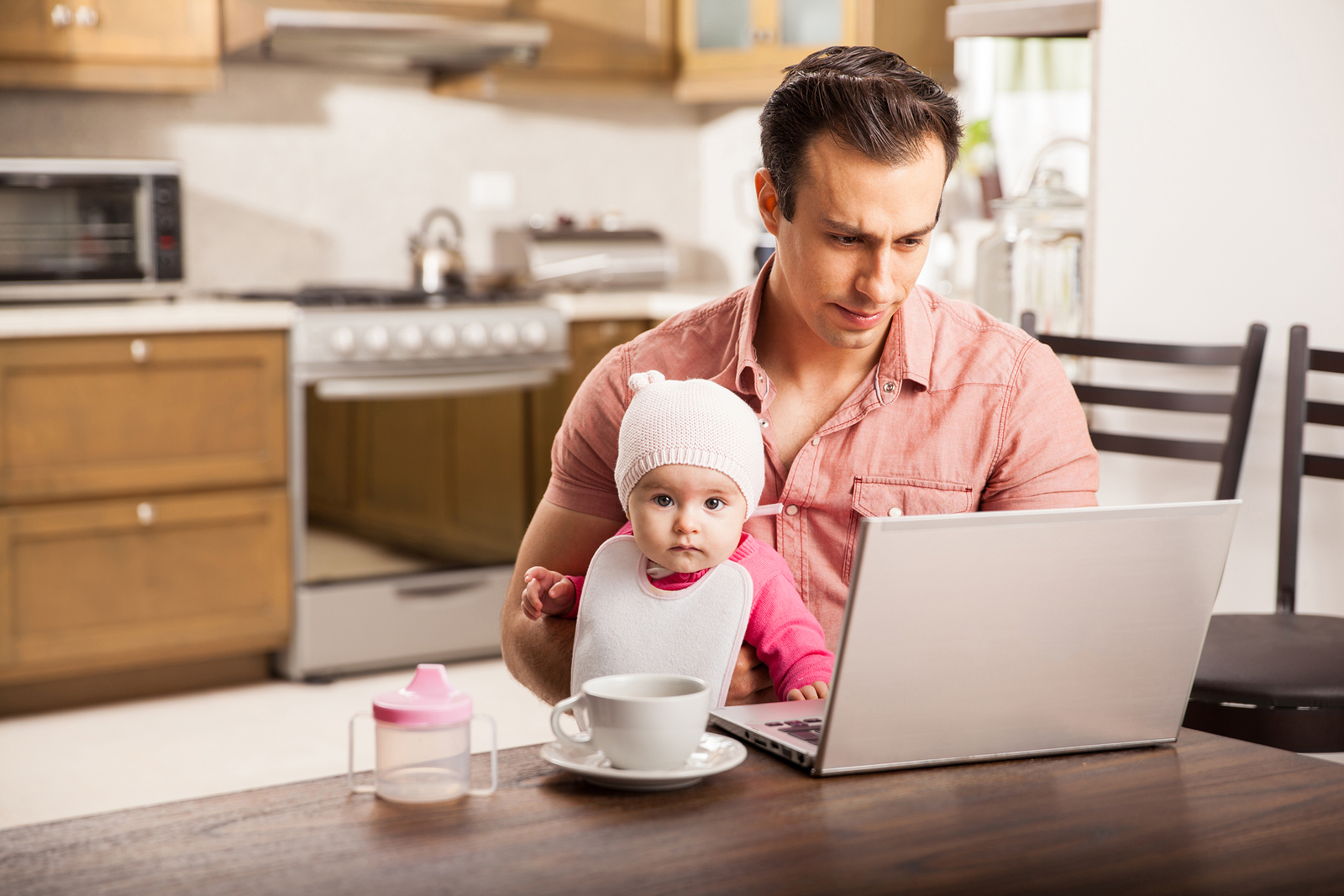 WHAT ARE TRANSITIONAL SERVICES?
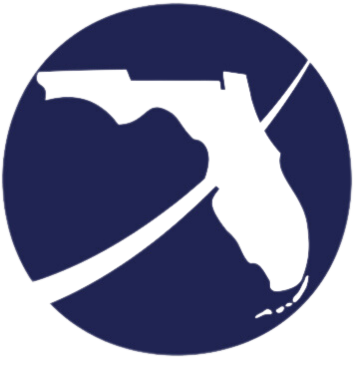 [Speaker Notes: Sometimes, former temporary cash assistance (TCA) recipients and other individuals have unexpected situations or emergencies where they need very specific, short-term support to eliminate barriers to employment.  Such situations and emergencies may include, but are not limited to, the need for transportation to get to and from work, the need to upgrade skills to secure or retain a job by enrolling in a training program, or the need for childcare while at work. 

Transitional services help to support these families and individuals while they actively seek, accept or retain employment.  When they are no longer eligible to receive TCA because they have earned income or received an increase in child support, or have received up-front diversion, relocation assistance, or a cash assistance severance benefit payment, or when they are a victim of domestic violence, they can request transitional services if needed. Other individuals may be eligible for these services based on their individual situation.   

Section 445.028, Florida Statutes, (F.S.) authorizes the provision of transitional services, which are available for up to two years. It requires participants be notified of the opportunity and steps they need to take to receive transitional services before their case is closed by the Department of Children and Families (DCF).  These services are not entitlements and the LWDBs can prioritize these services based on their funding availability and LOPs.]
TYPES OF TRANSITIONAL SERVICES
Transitional Education and Training
Transitional Transportation
Transitional Childcare
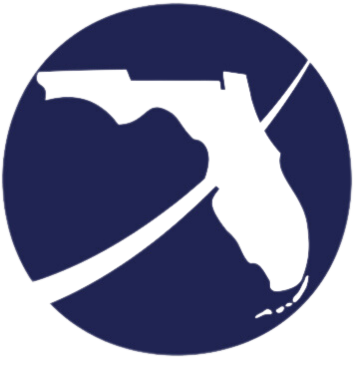 [Speaker Notes: There are three types of transitional services available through the LWDBs: transitional education and training, transitional transportation and transitional childcare.   Each service has several common eligibility criteria, and, in addition, each has specific criteria unique to the service that must be met before the service can be provided.  Each transitional service can be provided as a stand-alone service or it can be provided in conjunction with other services, based on the need of the applicant. Transitional services can be provided in the form of cash, vouchers and in-kind benefits. 

Authorities:  	45 CFR 260.30, Emergency Assistance
	Section (s.) 445.030, Florida Statutes (F.S.), Transitional education and
	training
	S. 445.031, F.S. Transitional transportation
	S. 445.032, F.S. Transitional childcare
	S. 445.002(2), F.S. Definition of Service]
GENERAL  ELIGIBLITY CRITERIA
Employment:  	Seek, Obtain, Retain

Education:     	Attending an education or training 				program 

Case Closure:  	Without a sanction and with earned 				income that terminated TCA, opted not to  			receive TCA, time limit expired for TCA, or 			received an increase in child support
Be receiving Temporary Cash Assistance (TCA) or applying for it
Meet all Up-Front Diversion (UFD) eligibility criteria
Demonstrate that relocating will contribute to self-sufficiency
Show a need to relocate
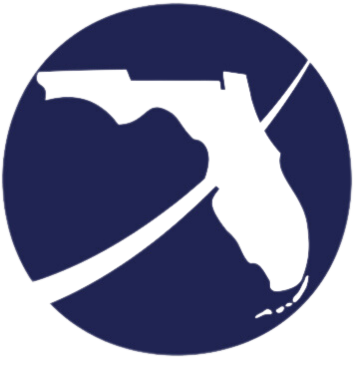 5
[Speaker Notes: The general eligibility requirements for receiving transitional services are:
(1) Former Welfare Transition (WT) recipients and other individuals must be actively seeking employment, employed, need assistance to retain employment or be in an education or training program; 
(2) Former WT recipients who were receiving TCA must have secured employment and, due to earning income or an increase in child support, became ineligible to continue receiving TCA, resulting in DCF closing the case due to the increase in earnings or child support.  However, the case closure must not be due to a sanction.  
(4) The case closed due to one of the following reasons: the individual opted not to receive TCA, the time limit for receiving TCA expired, or the individual began to receive TCA or there was an increase in child support.

Authorities:  	s. 445.030, F.S., Transitional education and training
	s. 445.031, F.S., Transitional transportation
            	s. 445.032, F.S., Transitional childcare
                        s. 445.028, F.S., Transitional benefits and services]
ADDITIONAL GENERAL  ELIGIBLITY CRITERIA
Former TCA recipient and other individuals who:

Received relocation assistance (including victims of domestic violence)
Received up-front diversion
 Income cannot exceed 200% of the federal 
    poverty level
Received a Cash Assistance Severance Benefit
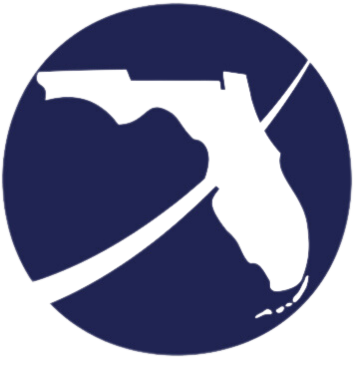 [Speaker Notes: Other individuals who meet the general eligibility requirements to receive transitional services include: 
(1) Former TCA recipients and others who receive relocation assistance, including victims of domestic violence;
(2) Former TCA recipients and other individuals who receive up-front diversion, as long as their income does not exceed 200% of the federal poverty level; and, 
(3) Former TCA recipients and individuals who receive a Cash Assistance Severance Benefit.]
LOCAL WORKFORCE DEVELOPMENT BOARD RESPONSIBILITIES
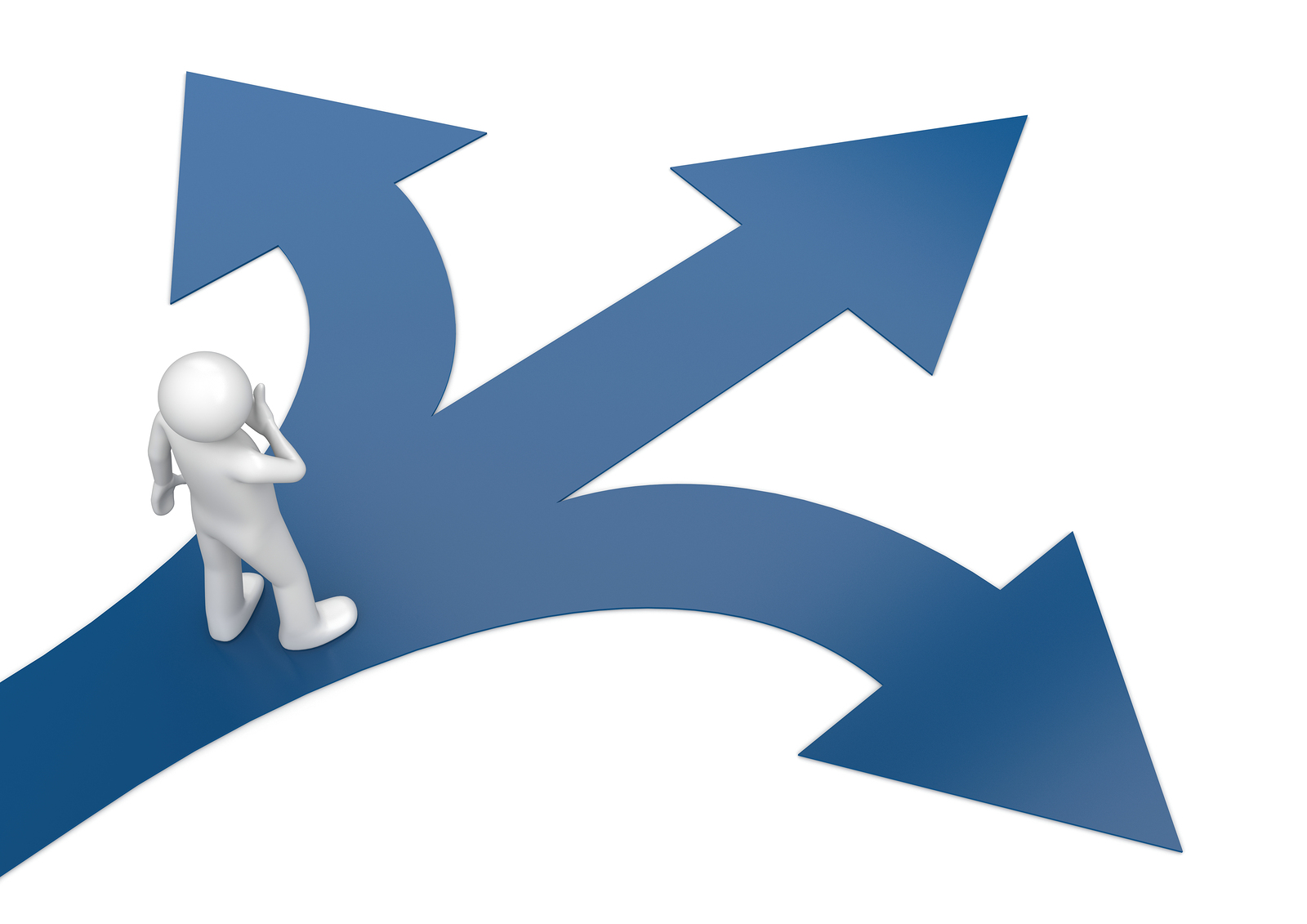 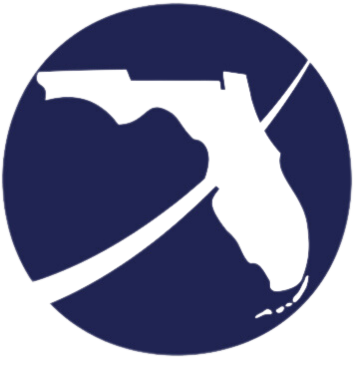 [Speaker Notes: Transitional services can be used to remedy the need for individuals to continue receiving TCA. Below are responsibilities of the LWDBs for administering Transitional Services:
The LWDB must determine eligibility.
The LWDB must also provide information about transitional services to former TCA recipients and others who need help navigating situations that can become barriers to obtaining or retaining employment. 
The LWDB  must provide transitional services to individuals terminating TCA prior to case closure and screen each individual requesting transitional services on a case-by-case basis to determine the appropriate services. 
The LWDB must ensure individuals have enough information to make an informed decision about the path to take to gain self-sufficiency. 
The LWDB must use resources that do not require additional costs, when possible.]
TRANSITONAL EDUCATION & TRAINING ELIGIBILITY
Available to:
Former TCA recipients. 
Individuals who need assistance to actively seek, gain or retain employment.
Individuals to continue training, upgrading skills or obtaining education.
Individuals for up to 2 years.
This service is not an entitlement and is based on LWBD funding availability and prioritization.
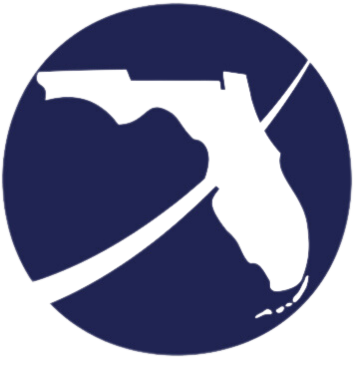 [Speaker Notes: Transitional education and training is a support service provided to families and individuals who are no longer receiving TCA and others who need help to actively seek, gain or retain employment.  This transitional service is available to help these individuals continue training, upgrading skills or obtaining the education required for employment.  This service can be provided for up to two years after the family or individual is no longer receiving TCA or can be provided to other individuals who are eligible for the service and need help to seek, obtain or retain employment.  This service is not an entitlement and can be provided if the LWDB has sufficient funds.  The LWDB can limit or prioritize transitional education and training.]
LWDB  RESPONSIBILITIES FOR  TRANSITIONAL  EDUCATION  AND TRAINING
Ensure the education and training is job related
Determine whether or not to enter into an agreement with an employed recipient’s employer to share the costs to upgrade skills
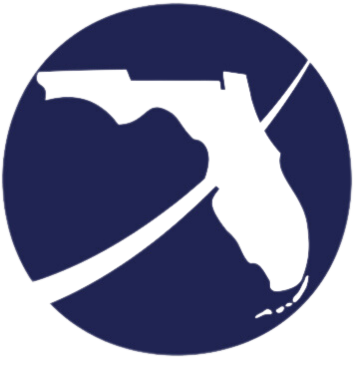 [Speaker Notes: The LWDB must determine whether or not a recipient is eligible to receive transitional education and training.  When seeking an education or training resource, the LWDB should try to use an institution located in the community that does not require additional costs.  The transitional service must improve the recipient’s job skills in an existing area of employment or prepare the individual for another occupation.  The LWBD must determine whether it should enter into an agreement with the employer to share the costs for upgrading the recipient’s skills.  This cost sharing could include the LWDB providing support services such as transportation or wage subsidy in conjunction with the training opportunities provided by the employer.]
LWDB  RESPONSIBILITIES FOR TRANSITIONAL TRANSPORATION
Transportation services may include, but are not limited to, the following:

Bus tokens or passes
Transit vouchers
Vehicle repairs 
Gasoline 
Transportation related fees
Liability insurance
Vehicle purchase, up to $8500
Reimbursements for transportation-related expenses
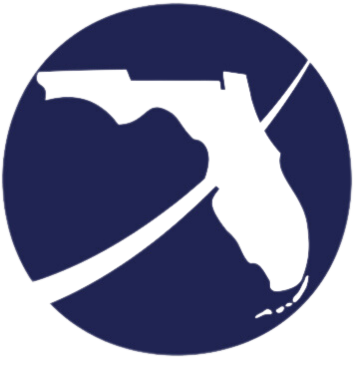 [Speaker Notes: The LWBD may provide recipients who are seeking, working or retaining a job with transitional transportation such as bus tokens or passes, transit vouchers, vehicle repairs, and gasoline.  When a recipient obtains prior approval from the LWDB to incur transportation expenses to participate in approved activities, the recipient can be reimbursed for the expenses after submission and verification of the transportation receipts and invoices.  

The LWDB can also provide vehicle operation and repair expenses necessary to make a recipient’s vehicle functional. The LWDB must ensure the expenses are necessary by receiving an estimate of the repair cost prepared by a repair facility registered under s. 559.904, F.S.  Transitional transportation expenses must be paid directly or by voucher.  A vehicle costing no more than $8,500 can be purchased by the LWDB for the recipient if the vehicle is needed for training, employment or educational purposes.  Registration fees, driver license fees and liability insurance for up to six months can also be provided.

 The LWDB may establish cooperative agreements to provide the service with public transit providers, community transportation coordinated designated under Chapter 427, F.S., school districts, churches and community centers, donated motor vehicle programs, van pools ad ride sharing programs, small enterprise development and entrepreneurial programs that encourage recipients to become transportation providers, public and private transportation partnerships and use other innovative strategies to expand transportation options to program recipients and individuals.]
AVAILABLE TRANSITIONAL SERVICESEXERCISE #1
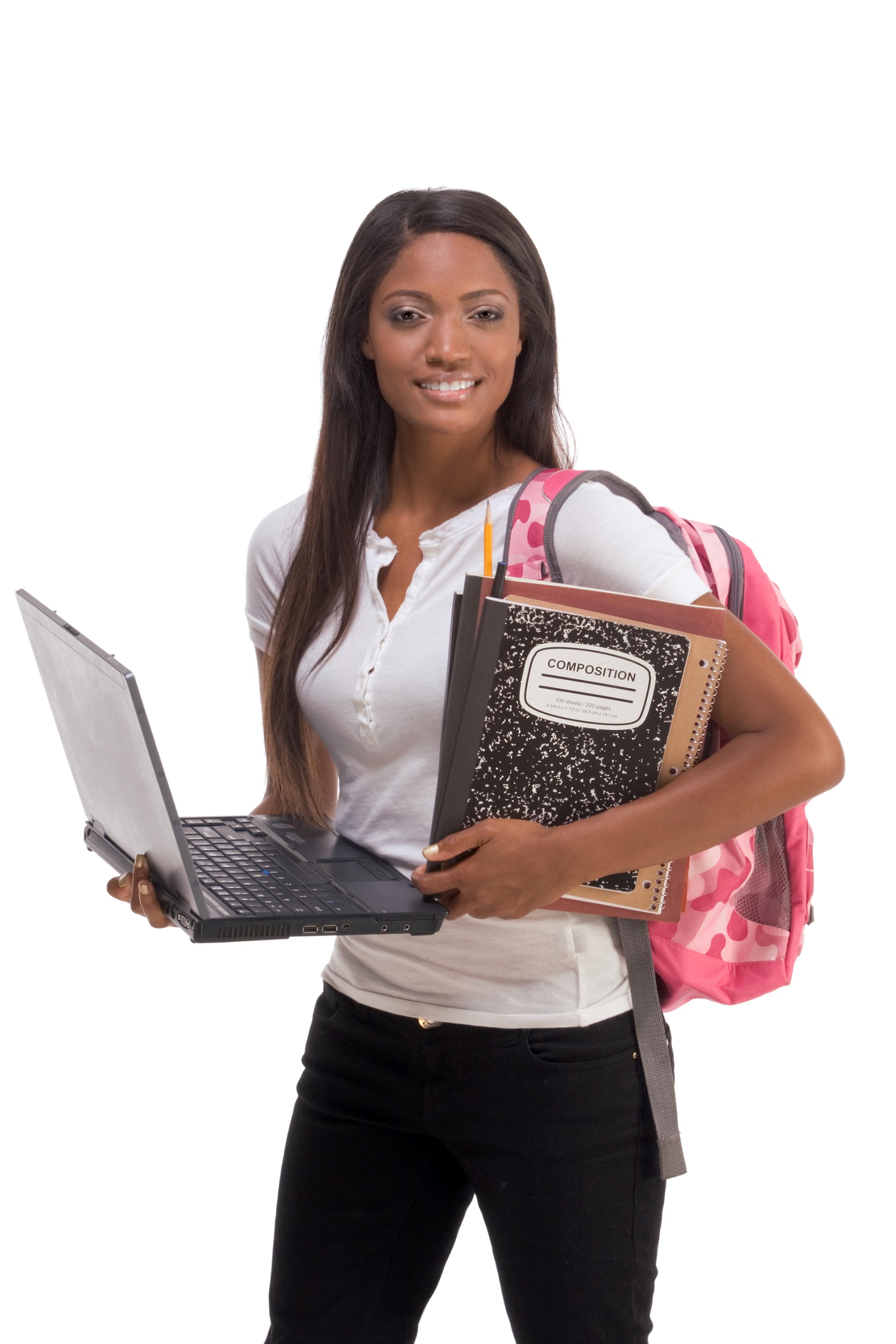 Mary is a single parent who is employed part-time during school hours.
Her children are school aged.
Mary is ineligible for TCA due to earning income.
Mary needs transportation to get to and from work.
Does Mary need transitional services?
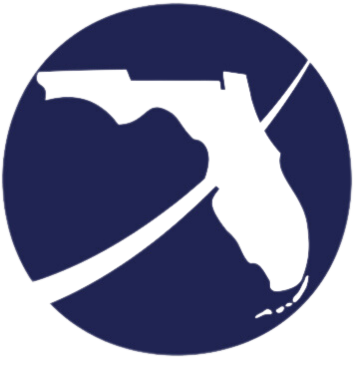 [Speaker Notes: Let’s use the information we have learned so far to determine what services are available to Mary, our participant.

As discussed, the LWBD must determine whether or not transitional services are needed prior to case closure by the DCF.   Not everyone leaving TCA needs transitional services.  Let’s look at the above situation.  Mary is a single parent who is employed part-time during school hours.  Her children are school aged, and she is ineligible to receive TCA because of earning income which caused her case to close. Mary needs transportation to get to and from work. Given this information, does Mary qualify for and need transitional services?

In this scenario, Mary is working and earning income and is ineligible to receive on-going TCA and her case is going to close. Mary’s children are in school while she is in school and working part-time. Therefore, she does not need transitional childcare.  However, Mary needs help getting to and from her job – which is required for her to retain her job. The LWDB must screen Mary’s case to determine whether she needs transitional services to help her retain her job and move towards self-sufficiency.  The screening resulted in Mary needing transitional transportation services and the LWDB has budgeted funds to provide the service and will provide the needed services to help ensure Mary retains her job. Remember, transitional services are not entitlements and are provided based on the LWDB’s local operating procedures (LOPs) and funding availability.]
TRANSITIONAL CHILDCARE
Opt not to receive ongoing TCA
Redirected through up-front diversion
Receiving relocation assistance
Receiving Cash Assistance Severance Benefit
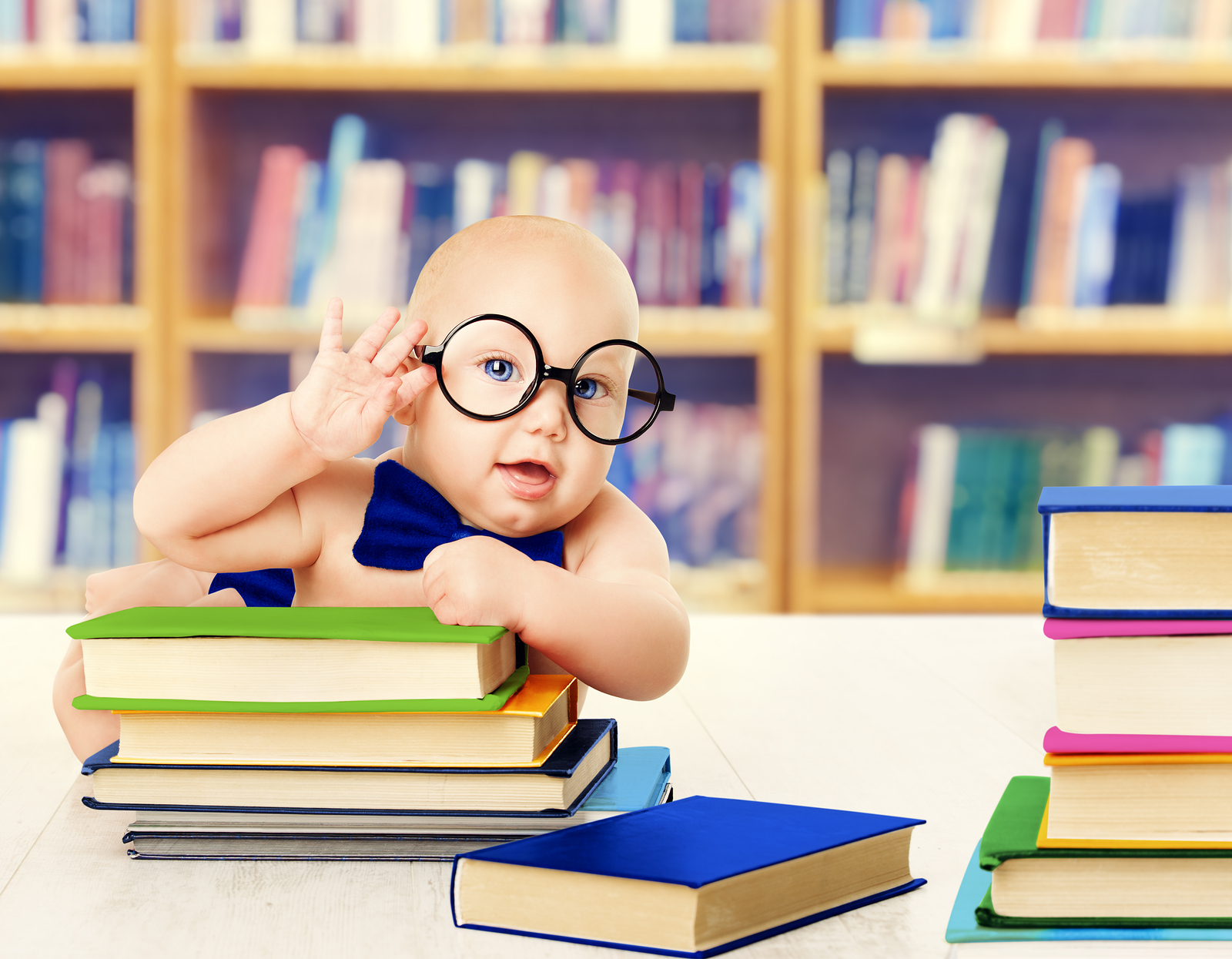 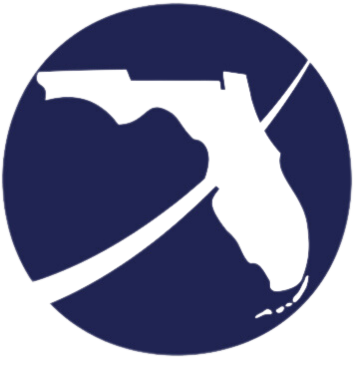 [Speaker Notes: Individuals who are eligible to receive transitional services include former WT recipients who opted not to receive ongoing TCA, individuals redirected through upfront diversion, individuals receiving relocation assistance and individuals receiving a cash assistance severance benefit.]
LWDB  RESPONSIBILITIES FOR TRANSITIONAL  CHILDCARE
The LWDBs must:

Verify that a child under the age of 19 lives in the home

Provide a 30-day referral for applicant childcare

Referral expires at the close of 30-day timeframe

When employed within 30 days, the transitional childcare continues

When employment is not obtained within 30 days, child transitional care terminates

Continue to verify employment continues for two years
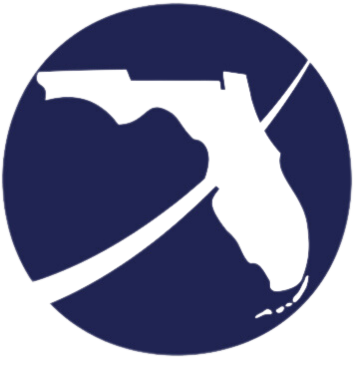 [Speaker Notes: The LWDB must screen the applicant and verify that a child under the age of 19 lives in the home including children who would not be included in the grant except the child receives Supplemental Social Security Income.  The LWDB must ensure the former WT recipient who applies for transitional childcare is given a 30-day referral for applicant childcare.  The referral will expire at the close of the 30-day timeframe.  If the applicant has not obtained employment within 30 days of the childcare referral, the applicant is responsible for their own childcare needs.  

Prior to an applicant for up-front diversion receiving transitional childcare, the LWDB must determine whether the recipient obtained employment within 90 days from the date of the up-front diversion process started.  If employment is not obtained within the 90-day timeframe, the applicant is not eligible for transitional childcare.]
WHEN JOB LOSS IS DETERMINED TO BE GOOD CAUSE
When a participant who is receiving transitional services loses the job, transitional services will be terminated unless “good cause” can be determined.
Good cause is established if the job loss occurred due to circumstances beyond the control of the participant. 
If the reason for the job loss is determined to be “good cause,” transitional services may be available for up to 30 days after the job loss.
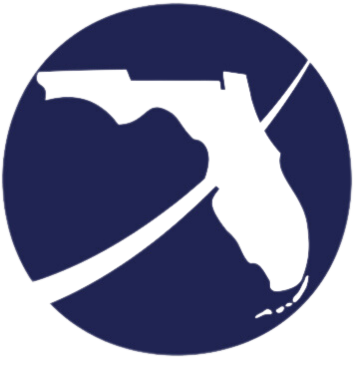 [Speaker Notes: The LWDB must track the employment of the former WT recipient or individual to determine whether they remain employed or lose employment.  If the individual loses their job due to good cause and becomes re-employed within the two-year timeframe, they may be eligible for transitional child services for the time remaining.]
GOOD CAUSE REASONS FOR JOB LOSS
Layoffs, business closures, etc.
Illegal job requirements 
Against moral or religious beliefs
Sexual or racial discrimination
Harassment on the job
Individual becomes not qualified
Change in job hours or location
Health problems, etc.
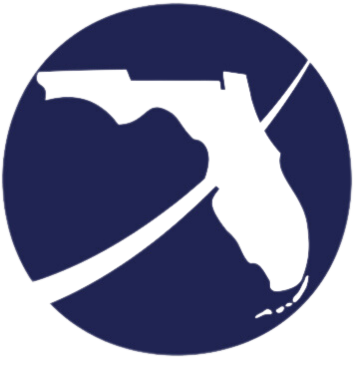 [Speaker Notes: The LWDB must establish good cause criteria which includes, but is not limited to, the job no longer being available due to a job layoff, business closure, etc.; the job requirements are illegal or against the moral or religious beliefs of the individual; the working conditions or job duties could be harmful to the physical or mental health of the individual or there is sexual or racial discrimination or harassment on the job.  The individual could have been initially qualified for the job; however, the job requirements change causing the individual to no longer be qualified for the job.  The business hours changed, or the job location is not feasible due to childcare or transportation arrangements.  Health problems of the family, individual or child requires extensive periods of time off, which cannot be arranged with the employer.]
LIMITED JOB SEARCH FOR JOB LOSS DETERMINED TO BE GOOD CAUSE
30 days provided for job search activities
Begins on the referral date and ends at 30-day timeframe
Employed within two years
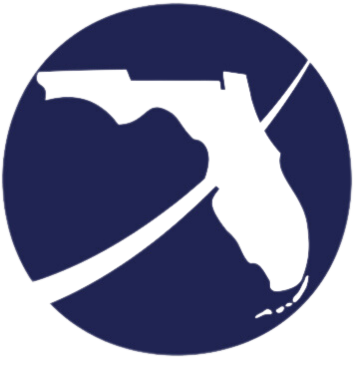 [Speaker Notes: If a recipient loses a job due to good cause, transitional services may be made available up to 30 days to enable the individual to complete job search activities. The 30-day calendar period begins on the date of the referral. If a job is not obtained prior to the 30-day period, they can continue to job search; however, the transitional services will not be available. If employment is secured prior to the end of the two-year period, transitional services may be provided for the time remaining.]
ADDITIONAL AVENUES TO TRANSITIONAL SERVICES
Up–Front Diversion

On-going assistance not needed
Immediate one-time, short-term assistance
Emergency or unexpected circumstance  
 Secure or retain employment or child support
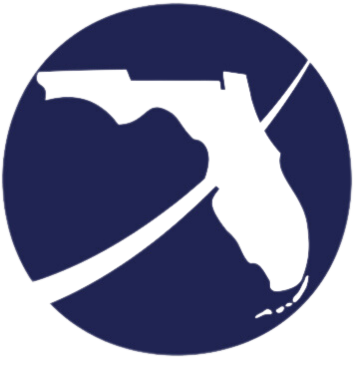 [Speaker Notes: Sometimes emergencies or unexpected circumstances occur that do not require on-going assistance. When these situations occur, our goal is to  “divert,” the individuals from receiving on-going cash assistance and to redirect their course to get them back on track and working as soon as possible. The individual requesting up-front diversion is either employable and has a job or is seeking to retain the job. This person would be eligible and appropriate for a diversion service.  Up-front diversion can be used as a remedy to an individual’s need to secure or retain employment or child support when the need is immediate, one time or short term.   

The individuals must meet the criteria for diversion assistance before they are eligible for up-front diversion which reduces the wait time to receive assistance.  The recipients of up-front diversion must demonstrate a need and be able to meet on-going expenses when a diversion payment is received.  You can review the Department of Economic Opportunity’s Administrative Policy number 013 on “Up-Front Diversion” for additional criteria.]
LWDB  RESPONSIBILITIES REGARDING TRANSITIONAL SERVICES THROUGH UP-FRONT DIVERSION
Link the applicant to a job opportunity
Offer appropriate services
Screen for and respond to emergency needs
Offer a one-time payment of up to $1,000 per family based on needs.
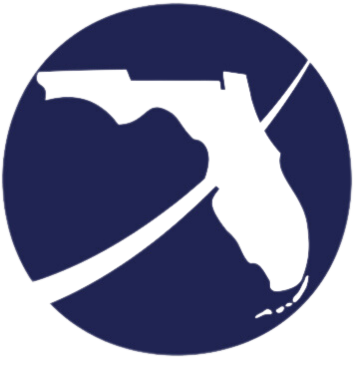 [Speaker Notes: The LWDB must screen each family or individual on a case-by-case basis to identify any barriers to obtaining employment.  Based on the screening, the appropriate diversion service, payment and/or referral must be identified to alleviate barriers to self-sufficiency so that the family does not require ongoing temporary cash assistance.  

The LWDB must require any family or individual receiving an up-front diversion payment to sign an agreement restricting the family or individual from applying for temporary cash assistance for three months, unless an emergency is demonstrated to the LWDB.

Section 445.017, F.S., requires the LWDB to link the applicant to a job opportunity as a first option.]
AVAILABLE TRANSITIONAL SERVICESEXERCISE #2
She obtained a job in the medical field.
She needs help getting to and from work and childcare for her two-year old while she’s at work. 
To maintain her job, she needs specialized training within six months.  
She has come to your center asking for help. What should you do?
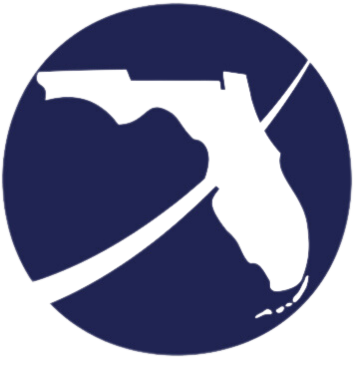 [Speaker Notes: In this exercise, we will use the information learned to determine what services are available to Gloria. The goal is to help ensure Gloria does not need on-going cash assistance and to help her move towards self-sufficiency by retaining her job. 

We must first screen Gloria’s case to determine whether or not she is eligible for TCA.  A careful screening has determined that she is TCA eligible; however, she has not received TCA payments.
Continue the screening to determine any other barriers she may have to retaining her job. Determine whether a one-time payment up to $1,000 would remedy Gloria’s issue to help her retain employment and gain self-sufficiency.  Given her situation, the screening showed that Gloria would be a good candidate for up-front diversion. 
Because Gloria has a job, she is going to be redirected through up-front diversion so that she will not need to receive TCA payments.
Because she needs transportation services, determine what type of services will best meet her needs, (i.e., bus token or pass, transit voucher, vehicle repair, etc.)
Determine how much childcare assistance she will need based on her working hours.
Determine what type of training is needed to help her retain her job and what type of transportation may be needed to get to and from her job.
Notify Gloria that she is eligible for up-front diversion services and that she is restricted from applying for TCA for three months unless she can demonstrate an emergency to the LWDB.]
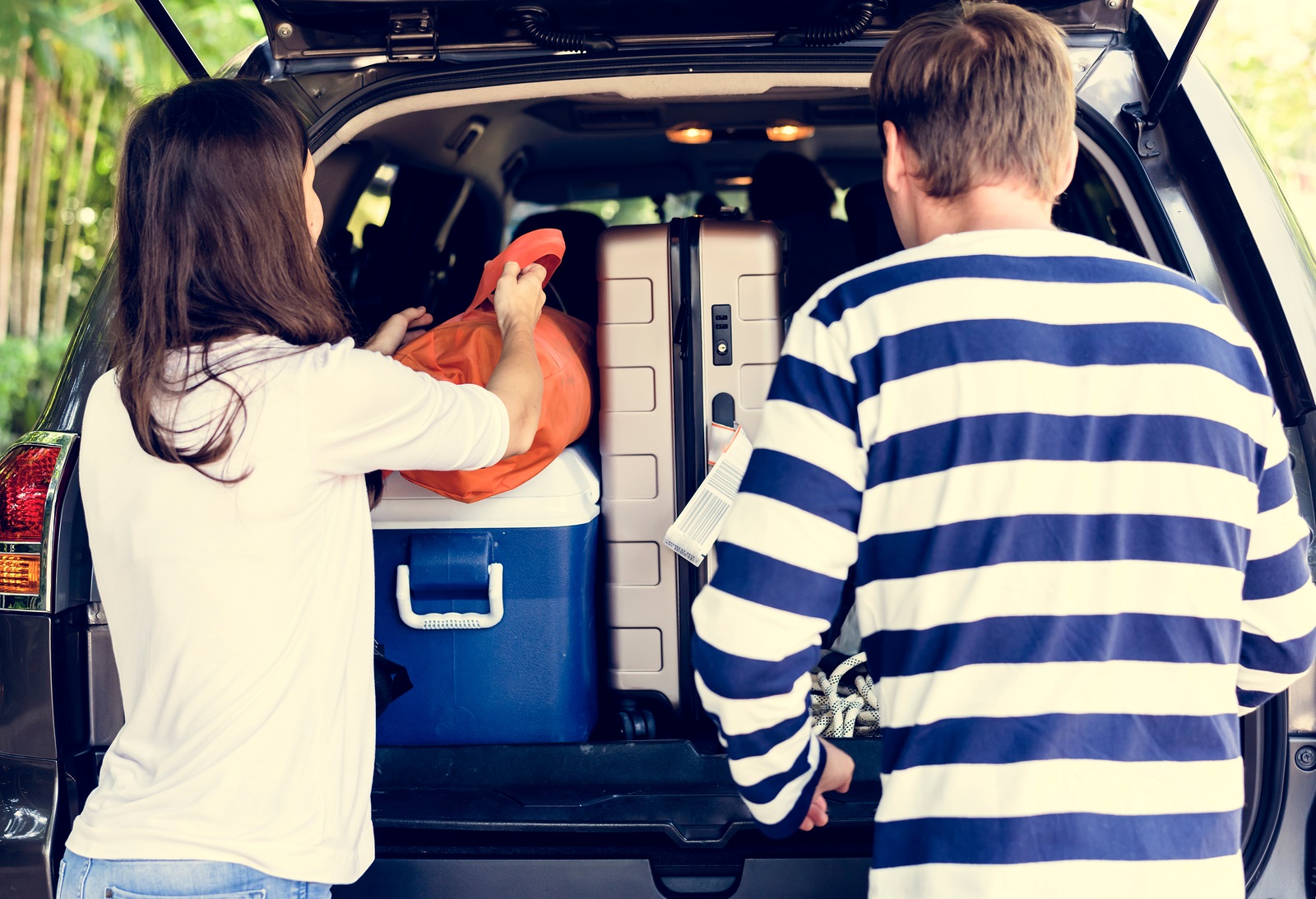 TRANSITIONAL SERVICES THROUGH RELOCATION ASSISTANCE
Relocation assistance is available to those eligible for transitional services, eligible families and  other individuals  
Relocation assistance may be required when there are barriers to obtaining and retaining employment  
Relocation assistance should help the individual gain greater opportunities to gain self-sufficiency
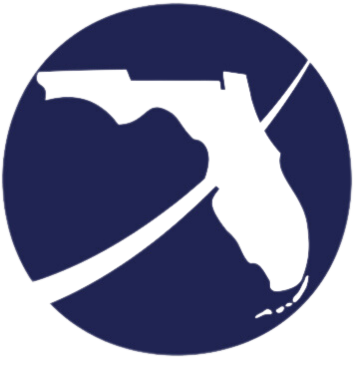 [Speaker Notes: Families and individuals who are eligible to receive transitional services can receive relocation assistance to address employment barriers. Moving to  another community with greater employment opportunities increases the likelihood of gaining employment and moving towards self-sufficiency.  Relocation assistance is available to families and individuals receiving TCA and others who are eligible to receive up-diversion and meet at least one of the following conditions:
Is located in an area with limited employment opportunities; or
Is geographically isolated; or
Has unsurmountable transportation barriers; or
Is isolated from the extended family; or
Is a victim of domestic violence.

The relocation funds can be used to relocate families and individuals to communities where there are greater opportunities for self-sufficiency.]
LWDB  RESPONSIBILITIES FOR TRANSITIONAL SERVICES THROUGH RELOCATION ASSISTANCE
Determine eligibility
Establish a written relocation plan
Verify the community capacity
Verify employment opportunities
Monitor
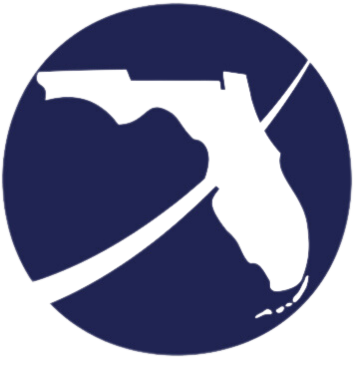 [Speaker Notes: The Relocation Assistance Program involves five steps to be performed by the LWDB which includes determining whether the family or individual is eligible to receive relocation assistance, establishing a written relocation plan, verifying the community receiving the family is able to provide the needed services and has employment opportunities and monitor the family’s relocation.  For more information regarding the requirements for providing relocation assistance, you can access the Department of Economic Opportunity’s “Relocation Assistance,” Administrative Policy Number 23, located at www.floridajobs.org.]
TRANSITIONAL SERVICES ARE AVAILABLE TO VICTIMS OF DOMESTIC VIOLENCE
Domestic violence is defined as “any assault, aggravated assault, battery, aggravated battery, sexual assault, sexual battery, stalking, aggravated battery, stalking, aggravated stalking, kidnapping, false imprisonment, or any criminal offense that results in the physical injury or death of one family or household member by another.”
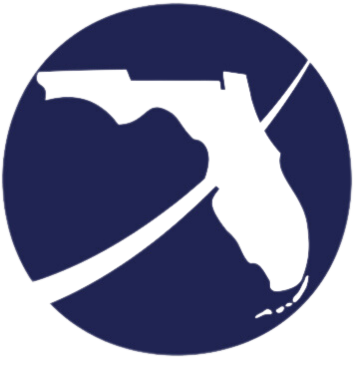 [Speaker Notes: Victims of domestic violence are eligible to receive transitional services. Section 414.0252, F.S., defines domestic violence as “any assault, aggravated assault, battery, aggravated battery, sexual assault, sexual battery, stalking, aggravated stalking, kidnapping, false imprisonment, or any criminal offense that results in the physical injury or death of one family or household member by another.”  A family member or recipient who is unable to comply with work requirements of an Individual Responsibility Plan (IRP), Alternative Requirement Plan (ARP) or other requirements because complying would certainly make it probable that they would be unable to escape from domestic violence may be excused from work requirements.]
LWDB  RESPONSIBILITIES FOR TRANSITIONAL SERVICES  PROVIDED DUE TO DOMESTIC VIOLENCE
The LWDB must:
Keep all information confidential and screen the victim to identify needed services and benefits
Develop and Individual Responsibility Plan (IRP) or an Alternative Requirement Plan (ARP)  
Develop a Safety Plan and incorporate elements of the Safety Plan into the IRP or ARP
For more information regarding the requirements for providing services to victims of domestic violence, please access the Department of Economic Opportunity’s “Domestic Violence,” Administrative Policy Number 026,  located at www.floridajobs.org.
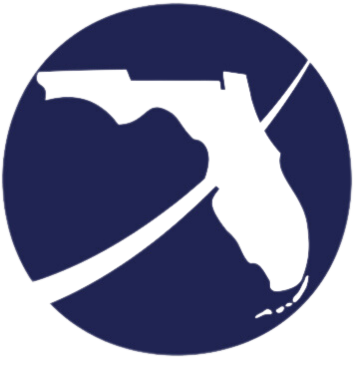 [Speaker Notes: The LWDB must keep all information confidential and screen, identify and work with the family or individual to develop an Individual Responsibility Plan to help the individual safely move towards self-sufficiency or an Alternative Requirement Plan (ARP) that specifies alternative activities to prepare them for self-sufficiency while providing for safety of the individual and their dependents.
For more information regarding the requirements for providing domestic violence services, you can access the Department of Economic Opportunity’s “Domestic Violence” Administrative Policy Number 026, located at www.floridajobs.org.]
AVAILABLE TRANSITIONAL SERVICESEXERCISE #3
Joan is a victim of domestic violence
She has a child under the age of 19
She needs to relocate to anther city and obtain a job
She may need additional services
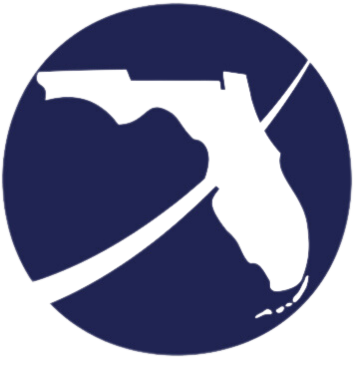 [Speaker Notes: In our next scenario, Joan is a TCA recipient who has voluntarily disclosed that she is a victim of domestic violence. She needs to move to another city to ensure the safety of her child and herself.  The city to which she is relocating has more opportunities for employment, she will be located closer to relatives, and she believes that she will be safe enough to obtain a job. What should you do?
Screen Joan’s case to ensure she is a victim of domestic violence. Once confirmed, assure her that her information will remain confidential and refer Joan to community resources that specialize in domestic violence; 
Follow local operating procedures to comply with the domestic violence policy and offer Joan services.
Work with Joan to develop an ARP which includes a safety plan. Incorporate safety measures into the ARP.
Inform Joan that she is eligible for transitional services to include education and training, transportation, childcare, up-front diversion and relocation assistance.
Joan’s screening also revealed that she needs transitional relocation assistance, education and training, and transportation assistance.  She will not need childcare due to being near relatives who will assist her with childcare.
Incorporate these services into Joan’s ARP and provide the needed services. 
Continue to monitor Joan’s case.]
TRANSITIONAL SERVICES THROUGH CASH ASSISTANCE SEVERANCE BENEFIT
TCA participants who receive a Cash Severance Benefit are eligible to receive transitional services.  A Cash Severance Benefit: 
Is a one-time lump sum payment of $1,000
Is available to TCA recipients earning a salary that is not enough to leave TCA
Allows the recipient to take a break from TCA
Conserve months of TCA
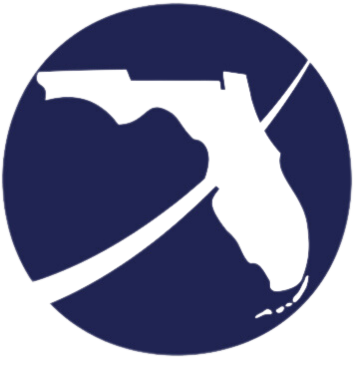 [Speaker Notes: Transitional services are available to individuals who receive TCA and who opt to receive a cash assistance severance benefit.  

When a TCA recipient is working and receiving on-going temporary cash assistance and the salary is not enough to completely leave cash assistance, the recipient is eligible to receive a one-time lump sum $1,000 Cash Assistance Severance Benefit payment.  This payment can help the individual pay bills or other obligations.  The cash assistance severance benefit must be requested prior to receiving the last month of TCA and counts towards the participant’s 48-month time limit for the month in which the payment is made in lieu of cash assistance.  The participant must be terminated from TCA , but remains eligible for Medicaid, food assistance and transitional services.

Any month in which the recipient receives any amount of cash assistance is counted towards their 48-month lifetime eligibility.  The benefit of receiving a cash assistance severance benefit is that it allows the recipient to take a break from cash assistance and conserve those months of eligibility.

The TCA participant who is employed and receiving earnings can opt not to receive the one-time lump sum payment of $1,000. The recipient is not penalized for opting not to receive the one-time payment.  The individual may continue to receive TCA and transitional services subject to program eligibility.  For more information regarding the requirements for providing a cash assistance severance benefit, you can access the FloridaCommerce’“Cash Assistance Severance Benefit,”  Administrative Policy Number 024, located at www.floridajobs.org.]
LWDB  RESPONSIBILITIES - TRANSITIONAL SERVICES  DUE  TO A CASH  ASSISTANCE SEVERANCE BENEFIT
The LWDB must: 
Inform the recipients of benefit prohibition
Verify employment
Verify salary
Case Note
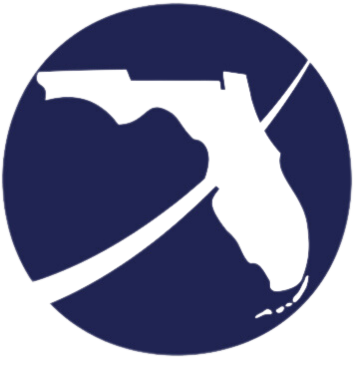 [Speaker Notes: When a recipient opts to receive a cash assistance severance benefit in lieu of continuing to receive TCA, the LWDB must inform the recipient that the cash assistance severance benefit will prohibit them from applying for assistance for six months, unless an emergency can be verified by the LWDB.  
The LWDB must also verify the TCA recipient’s employment and salary.  This information must be case noted in the One Stop Service Tracking system (OSST).]
TRACKING TRANSITIONAL SERVICES
Monitor for continued need
Obtain proof of continued eligibility
Track continued employment in OSST at intervals of 30, 60, 90 and 180 days
Determine whether to terminate temporary childcare
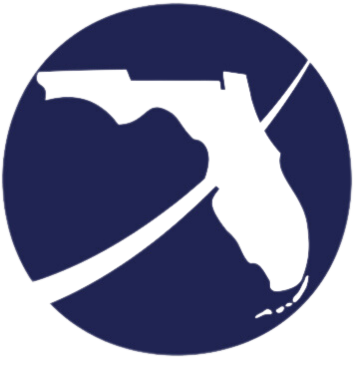 [Speaker Notes: When transitional services are provided, the LWDB must monitor the individuals to determine if they have a continued need for the services.  The individuals must be required to provide proof of continued eligibility, including continued employment, proof that they are actively seeking employment or enrolled in education or training to gain or retain employment. 

The LWDB must track the recipient’s continued employment in the One Stop Service System (OSST) at job follow-up intervals of 30, 60, 90 and 180 days.  

If it is determined that transitional childcare must be terminated due to any individual failing to provide documentation and verification of continued employment, the “Determination of Termination of Transitional Childcare” referral must be done on the “Notice of Change in Child Care Status” form, DEO 5235.  The form must be provided to the Department of Education’s Office of Early Learning and the recipient.]
HOW WORK  PENALTY  SANCTIONS IMPACT TRANSITIONAL SERVICES
Individuals who are sanctioned are not eligible to receive transitional services during the sanction period.  The sanctioned individual:  
Must comply with  the requirements to have the sanction lifted 
Cannot return to TCA
 Must provide documentation of employment
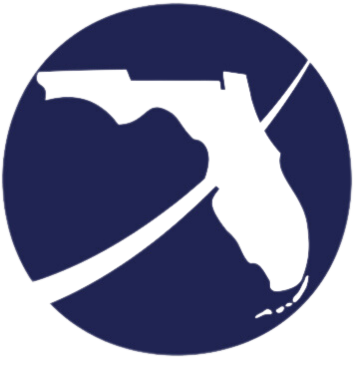 [Speaker Notes: Individuals who are sanctioned are not eligible to receive transitional services during the sanction period.   To receive transitional services, the individual must comply with the requirements to have the sanction lifted, cannot return to cash assistance and must provide documentation of employment.]
HOW WORK  PENALTY  SANCTIONS IMPACT TRANSITIONAL SERVICES (cont’d)
The sanctioned individual:
Who has secured a Protective Payee to receive cash for the family’s children and who subsequently obtains employment is not eligible for transitional services
Serving a Level Two or Three Sanction must serve the penalty period prior to complying to have the sanction lifted.
Can receive support services as needed to comply with sanction lifting requirements.
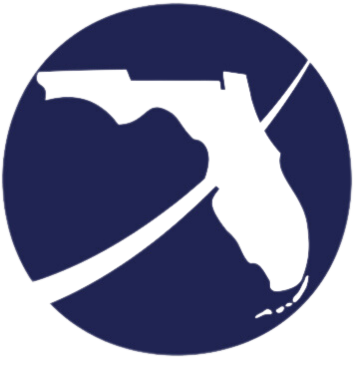 [Speaker Notes: A sanctioned recipient who has secured a protective payee to receive cash assistance for the family’s children and who subsequently obtains employment is not eligible for transitional services.  The sanctioned recipient must comply with the sanction.  Individuals under a level two or three sanction must serve the penalty period prior to complying to lift the sanction.  The sanctioned recipient can receive support services to comply with the sanction lifting requirements.


Authority:  s. 414.065(1), F.S.]
LWDB  RESPONSIBILITIES  REGARDING TRANSITIONAL SERVICES AND SANCTIONS
The LWDB must:
Provide referrals to area agencies
Ensure the sanctioned recipient reports employment and complies with sanction
Ensure individuals with a level two or three sanction complies
Ensure the sanctioned individual who complies to have sanction lifted receives needed support service
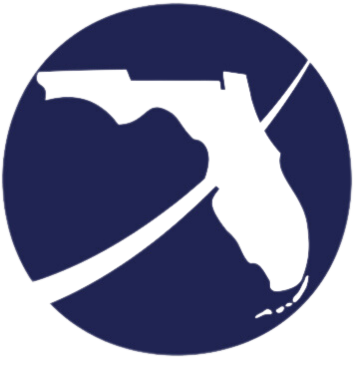 [Speaker Notes: When a TCA recipient receives the first penalty due to non-compliance, the LWDB must request that TCA be terminated for the entire family for a minimum of ten days from the effective date of the sanction or until the noncompliant participant complies with the work requirement.  The LWDB must provide the recipient with referrals to agencies in the area for obtain community assistance if the recipient lifts the work sanction, does not return to assistance and it subsequently obtains or is provided with documentation of employment. 

The LWDB also must ensure the sanctioned recipient who reports employment is advised to comply with the sanction.  

If there is a level two or three penalty, the penalty period must be served prior to the recipient complying to have the sanction lifted and the sanctioned recipient receives the support services needed to comply with lifting the sanction.]
LWDB  RESPONSIBILITIES  REGARDING LOCAL OPERATING PROCEDURES (LOPs)
The LWDB must develop LOPs for providing transitional services that must:
Include how it will prioritize services and what  it will do when funds are limited
Include the type of transitional services to be provided
Provide guidance on how reimbursements will be made when a participant uses their own funds to obtain transitional services  
Outline how the need for transitional services will be determined
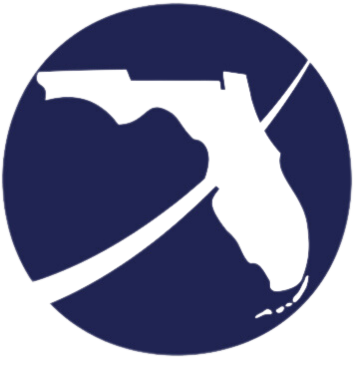 [Speaker Notes: The LWDB must develop local operating procedures for providing transitional services that must include how it will prioritize transitional services and include what it will do when funds are limited.  The procedures must include the type of transitional services to be provided, how to reimburse recipients who paid for transitional services using their personal funds, and how the need for transitional services will be determined.]
LWDB  RESPONSIBILITIES  REGARDING LOCAL OPERATING PROCEDURES (LOPs) (cont’d)
Define how often the recipient of transitional services is required to verify continued employment and what documentation is required
Provide provisions for the implementation of a time-limited referral process and periodic case review for transitional childcare
Securing good cause and self-attestation documentation
Enter this information into the One-Stop Service Tracking system in an accurate and timely manner.
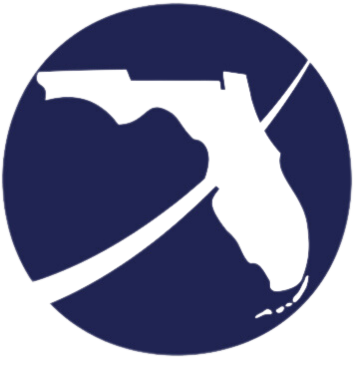 [Speaker Notes: The LWDB must determine how often the recipient of transitional services will be required to verify continued employment, and what type of documentation or verification will be accepted from the recipient to verify continued employment.  The LWDB must implement a time-limited child-care referral process and periodic case review for the provision of transitional childcare.  It must provide a process to secure good cause documentation or self-attestation.  This information must be entered into the One Stop Service Tracking system (OSST) in an accurate and timely manner.]
AUTHORITIES
45 Code of Federal Regulation 260.30
45 Code of Federal Regulation 260.31(3)(b)
Florida Statutes, Section (Sec.) 445.002(2), Sec. 445.017, Sec. 445.021, Sec. 445.026, Sec. 445.028, Sec. 445.030, Sec. 445.031 and Sec. 445.032
Florida Administrative Code 65A-4.212 and 65A-4.218
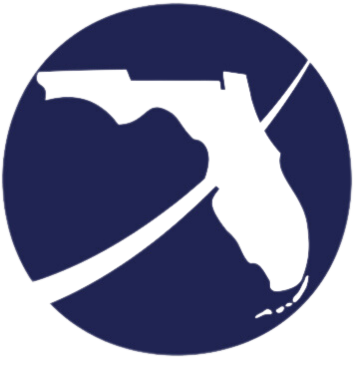 [Speaker Notes: Here is a list of authorities on transitional services.]
Questions & Answers
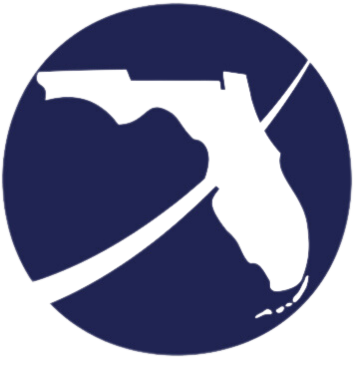 34
[Speaker Notes: Are there any questions?]
Contact Us
Thank You.
If you have questions or comments about this presentation, please contact us at:
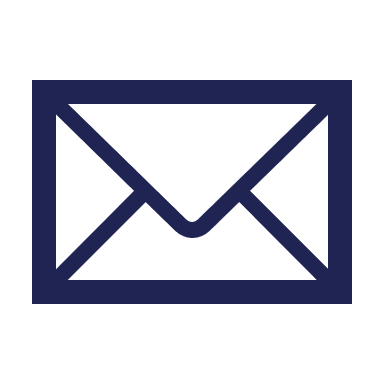 WT Program
Email:  WTProgram@commerce.fl.gov	
Office: Bureau of One-Stop and Program Support
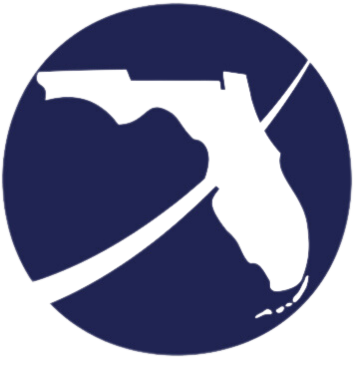 35
[Speaker Notes: This concludes the presentation on the Best Recourse is the Best Resource.  If you have questions about this presentation or questions about the WT program, in general, please contact us at WTProgram@commerce.fl.gov.]